Cтруктурное подразделение «Детский сад № 7 комбинированного вида»муниципального бюджетного дошкольного образовательного учреждения«Детский сад «Радуга» комбинированного вида»Рузаевского муниципального района
Муниципальный конкурс «Лучший педагогический проект»

Проект «Добрые сердца» 
с детьми старшего дошкольного возраста 
на тему «Волонтерство»
Старший воспитатель Нефедова Ирина Николаевна.
Воспитатель Авдонина Светлана Сергеевна.
Видеопрезентация « Кто такие волонтеры?»
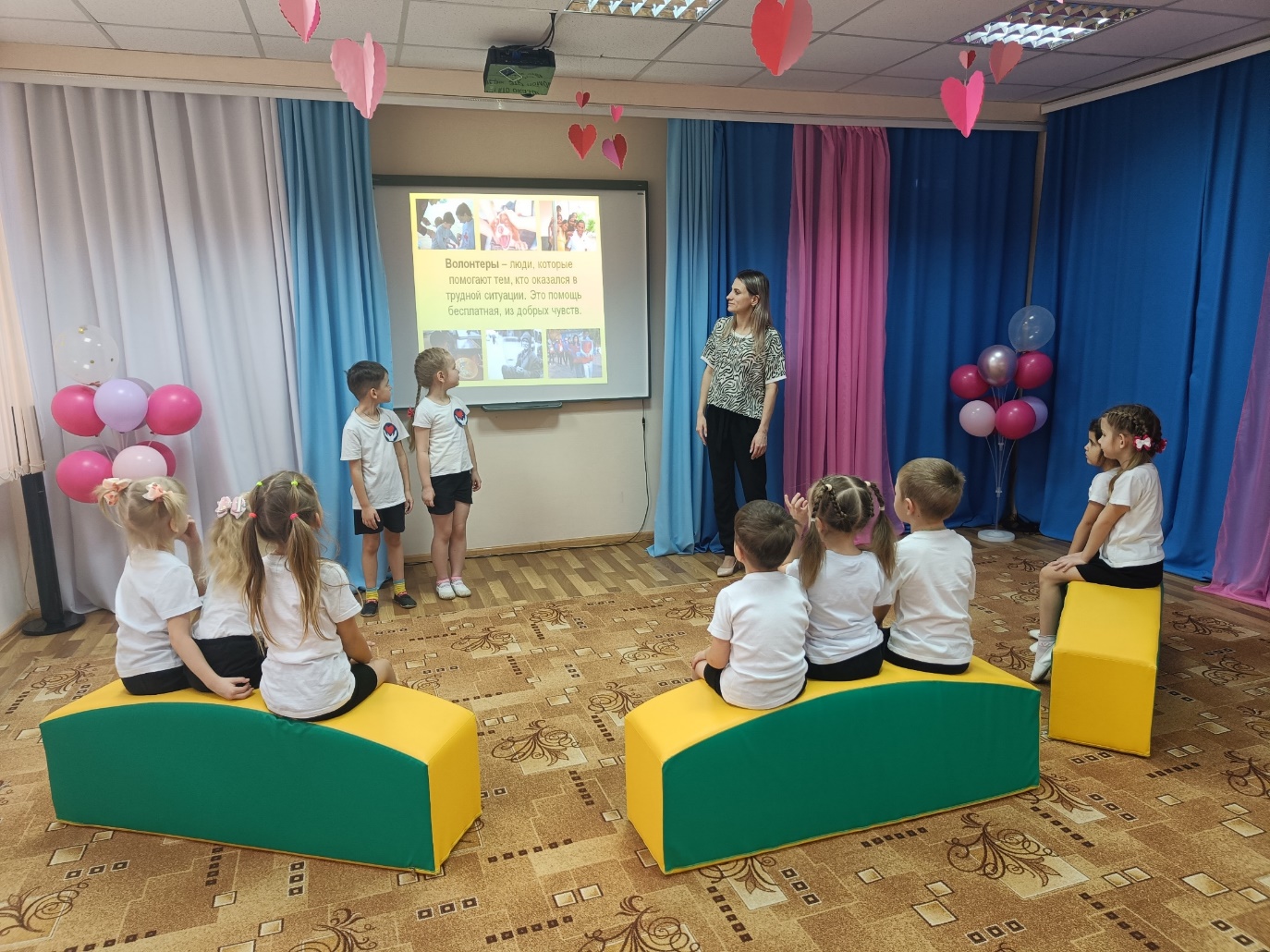 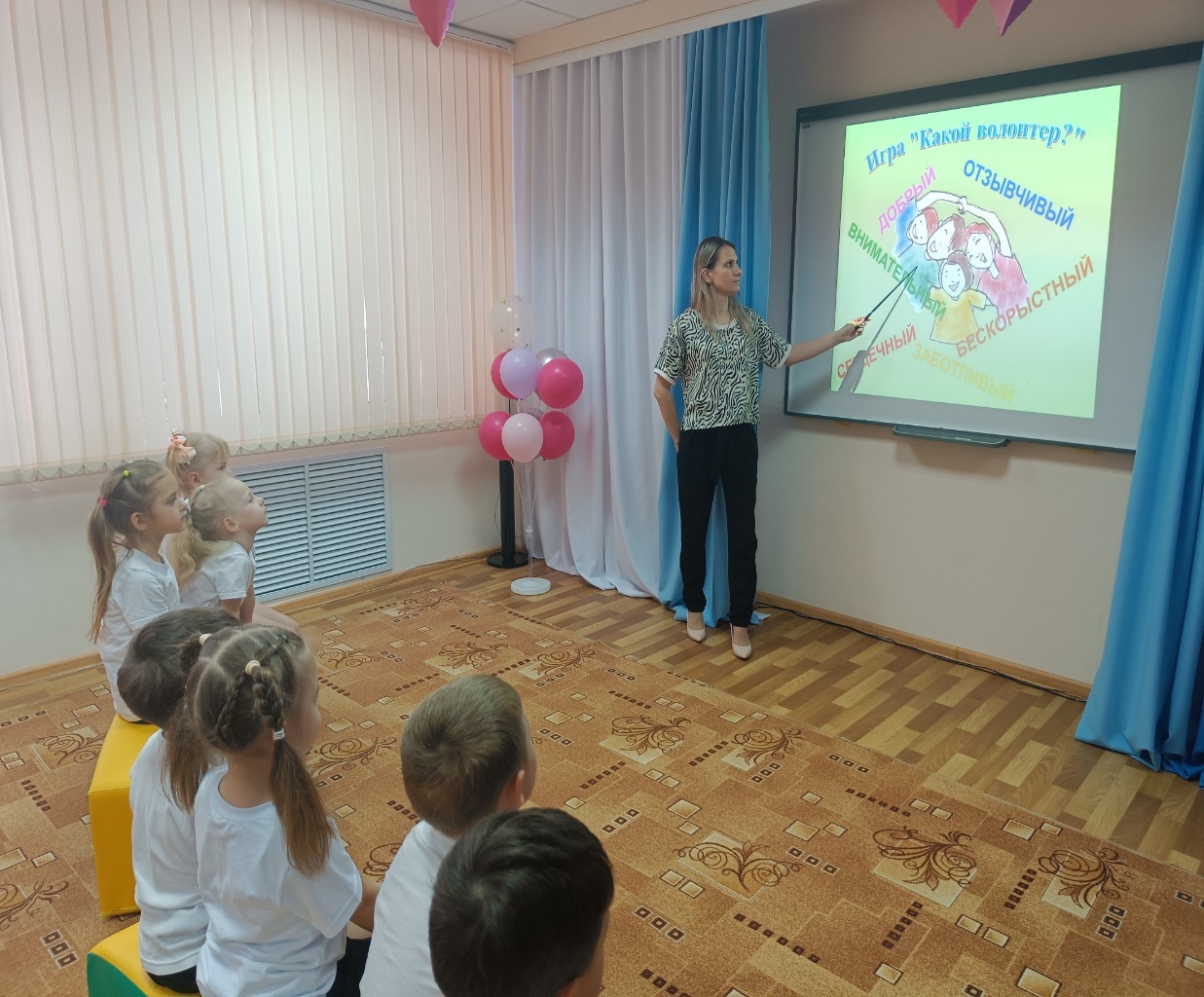 Изготовление эмблемы
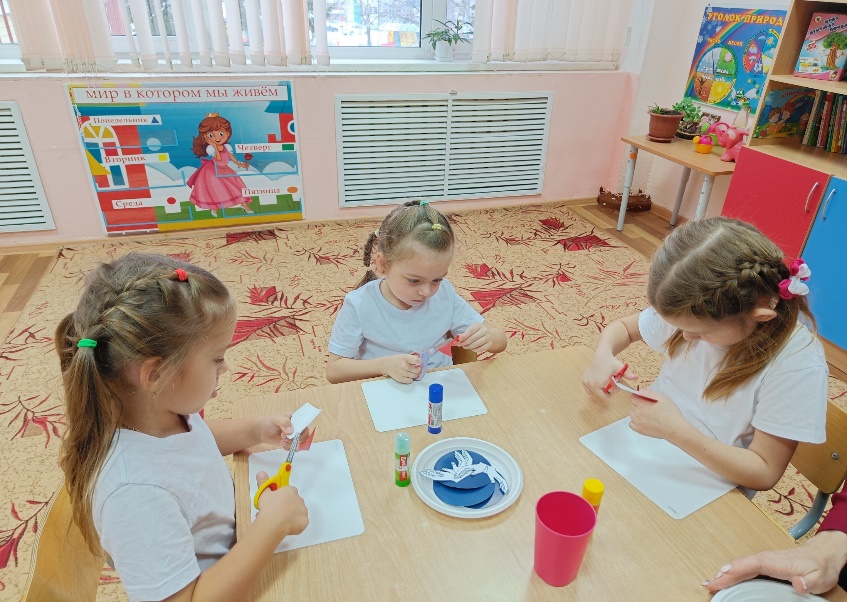 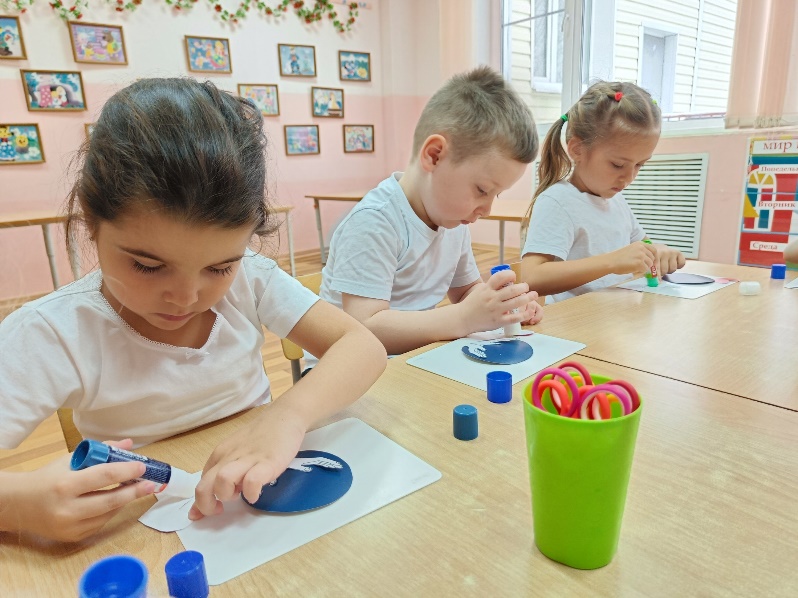 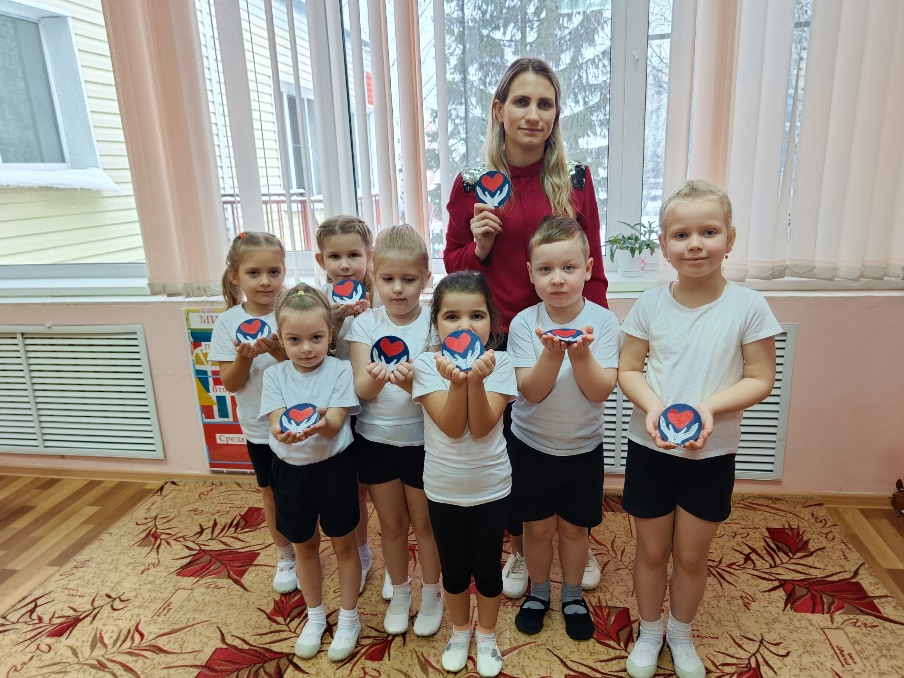 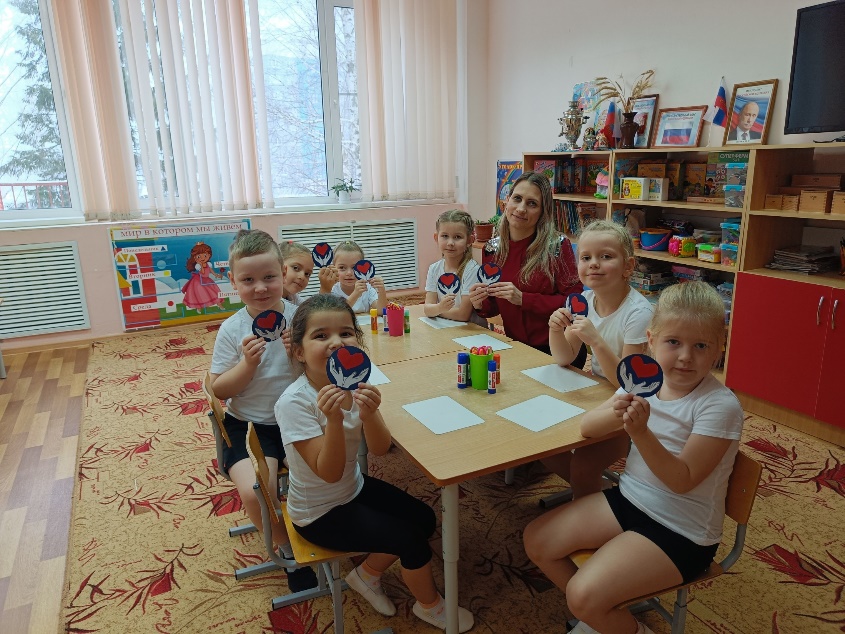 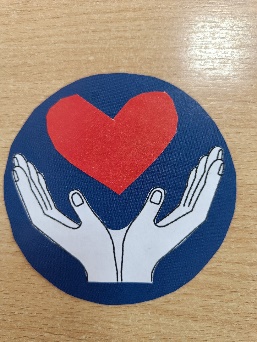 Экскурсия в группу младшего дошкольного возраста «Научим малышей убирать игрушки на места»
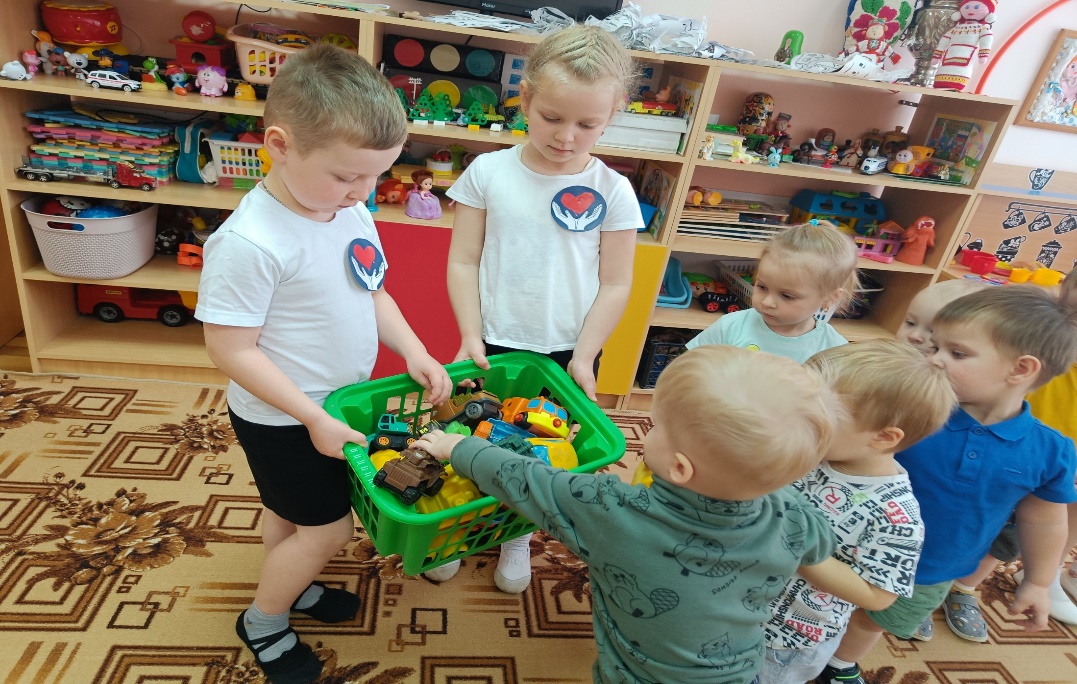 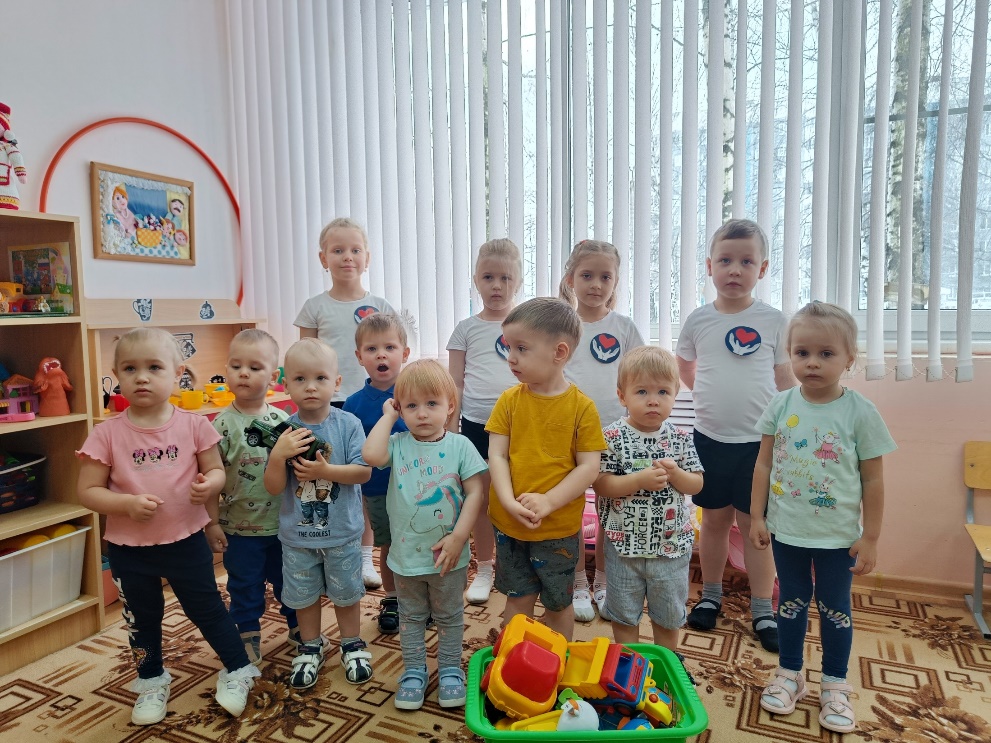 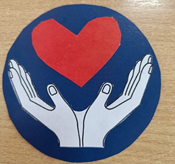 Виртуальная экскурсия в «Приют для безнадзорных животных» г.Саранск
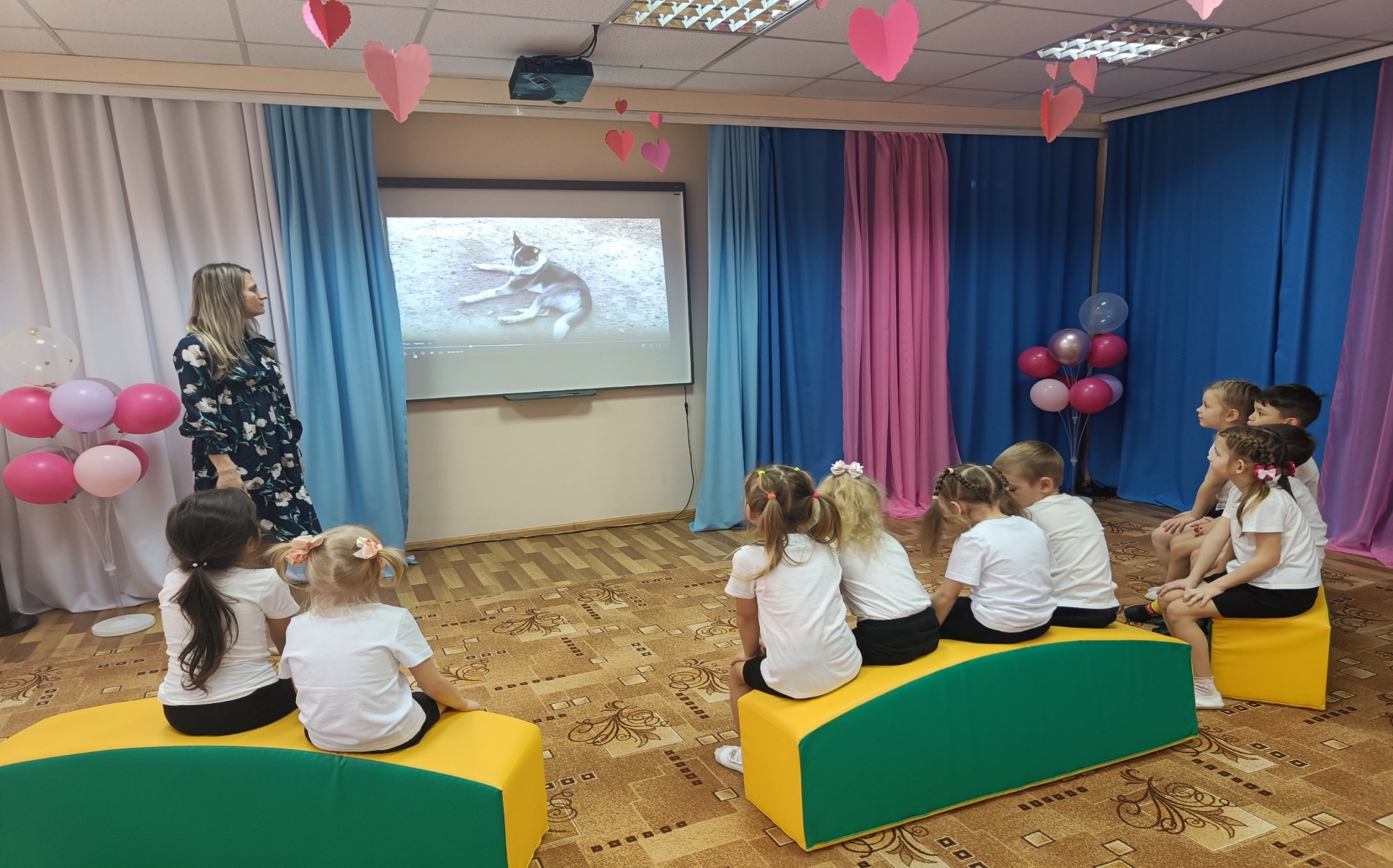 Акция добра «Помоги животным»
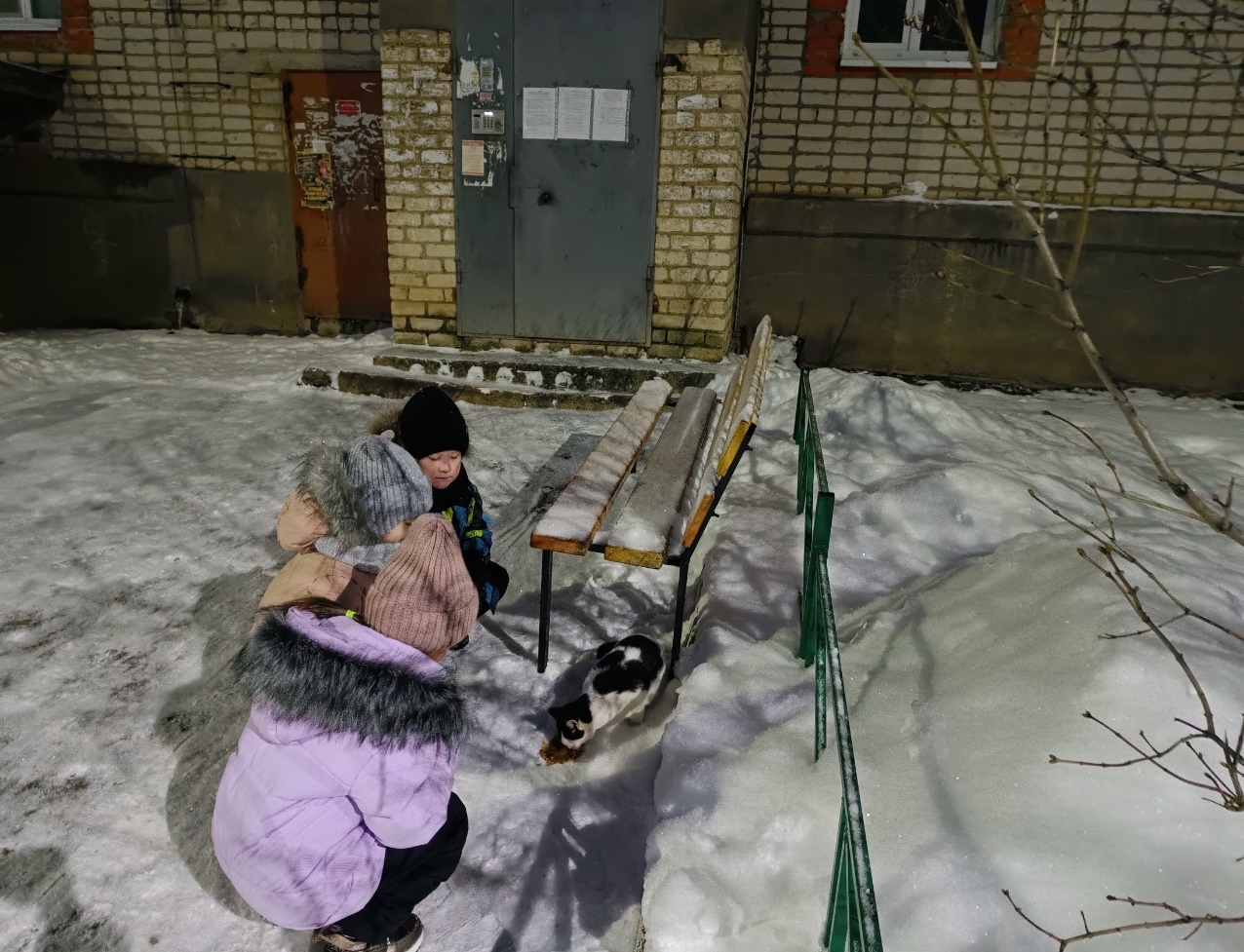 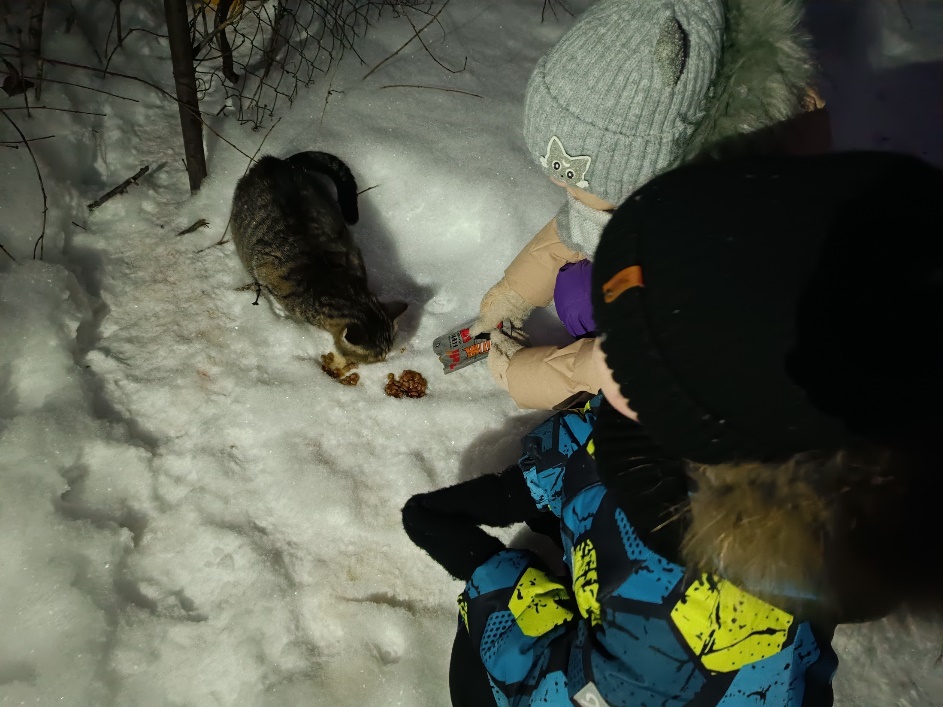 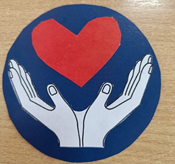 Интерактивная игра «Сундучок добрых дел»
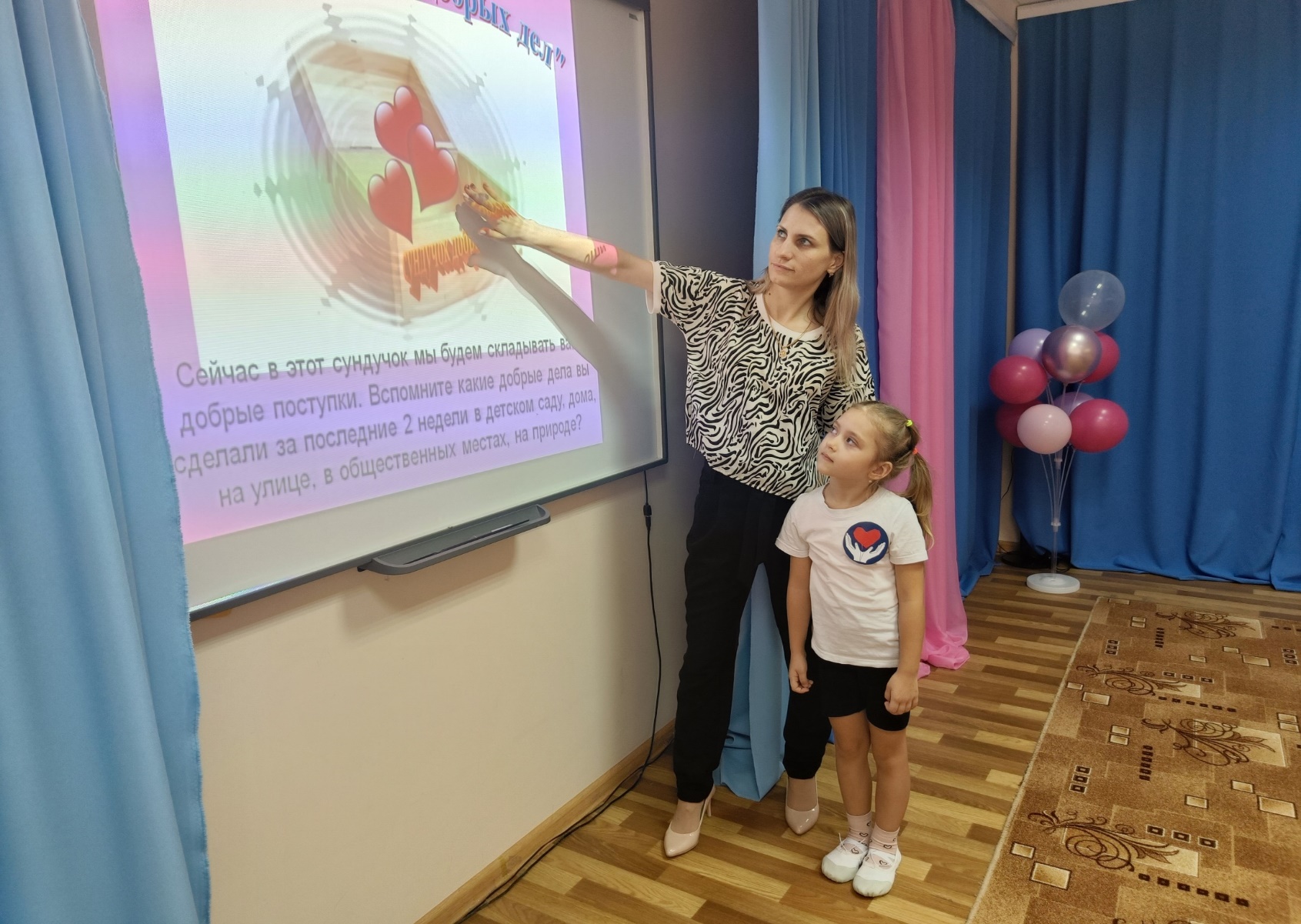 Акция «Добрые поступки, какие они?»
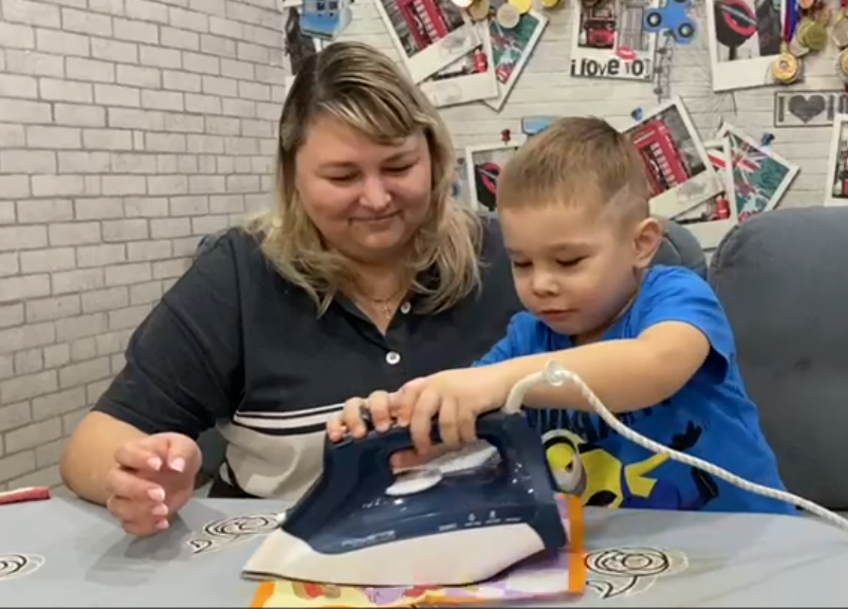 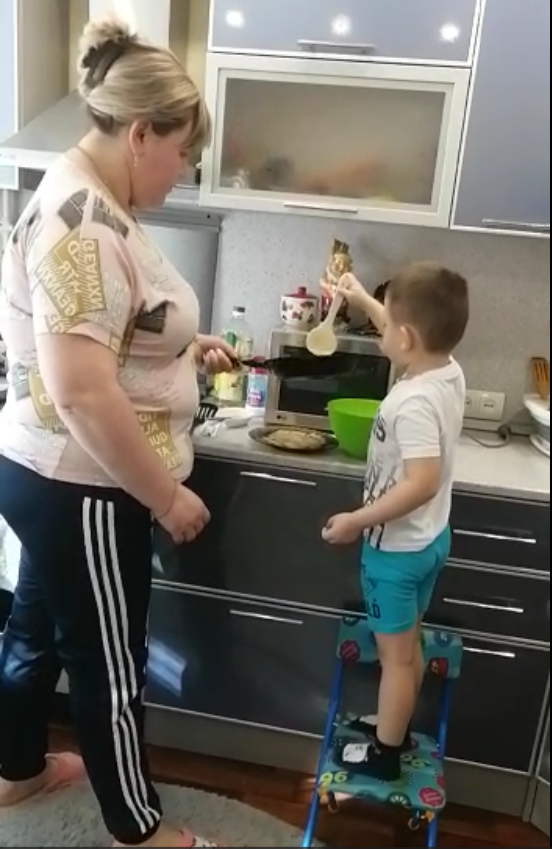 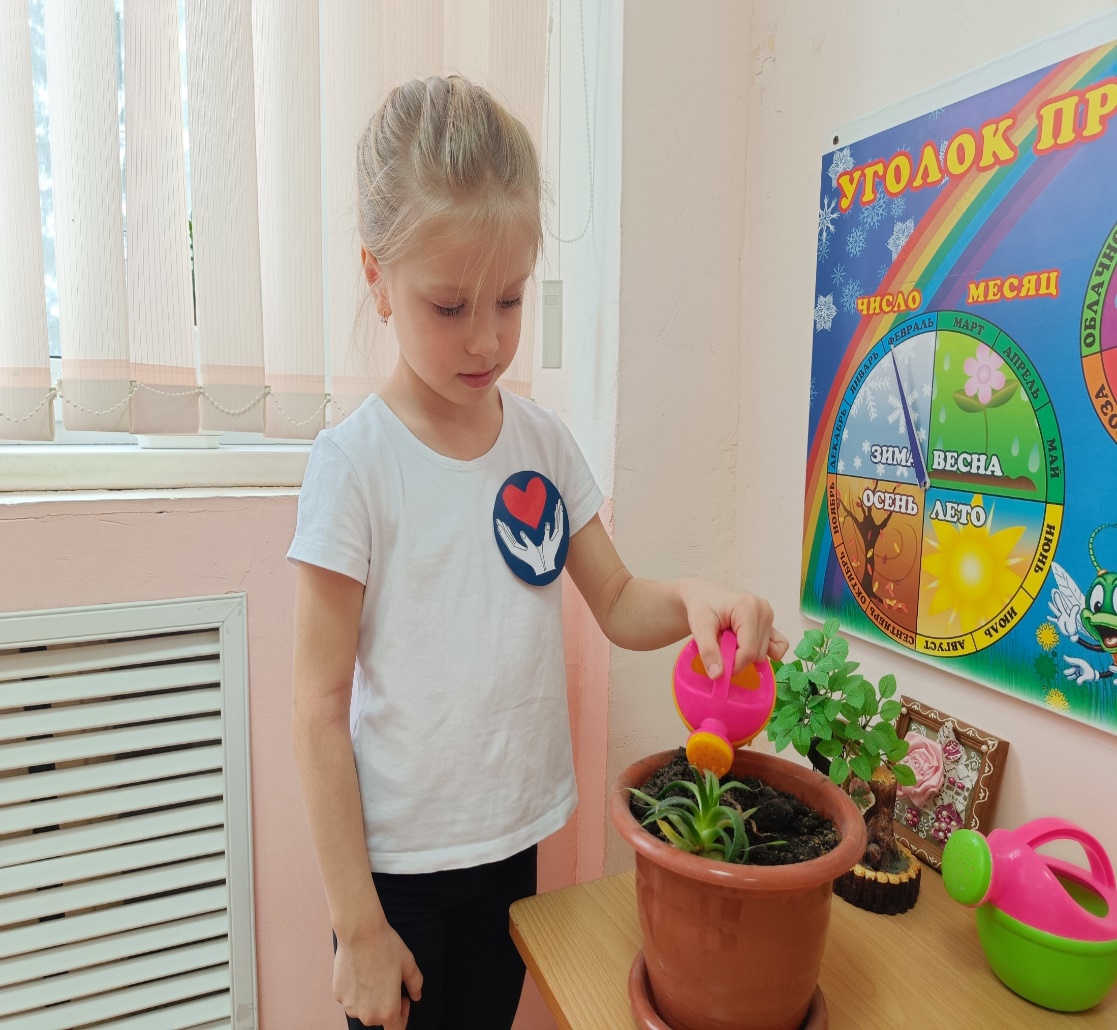 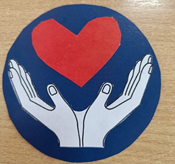 Акция «Ждем птиц в гости»
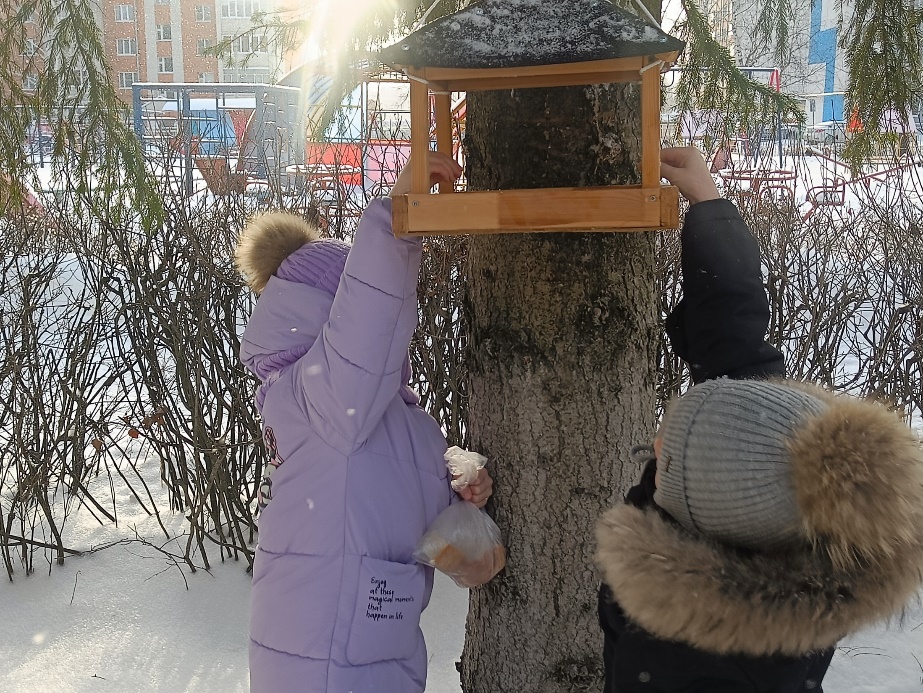 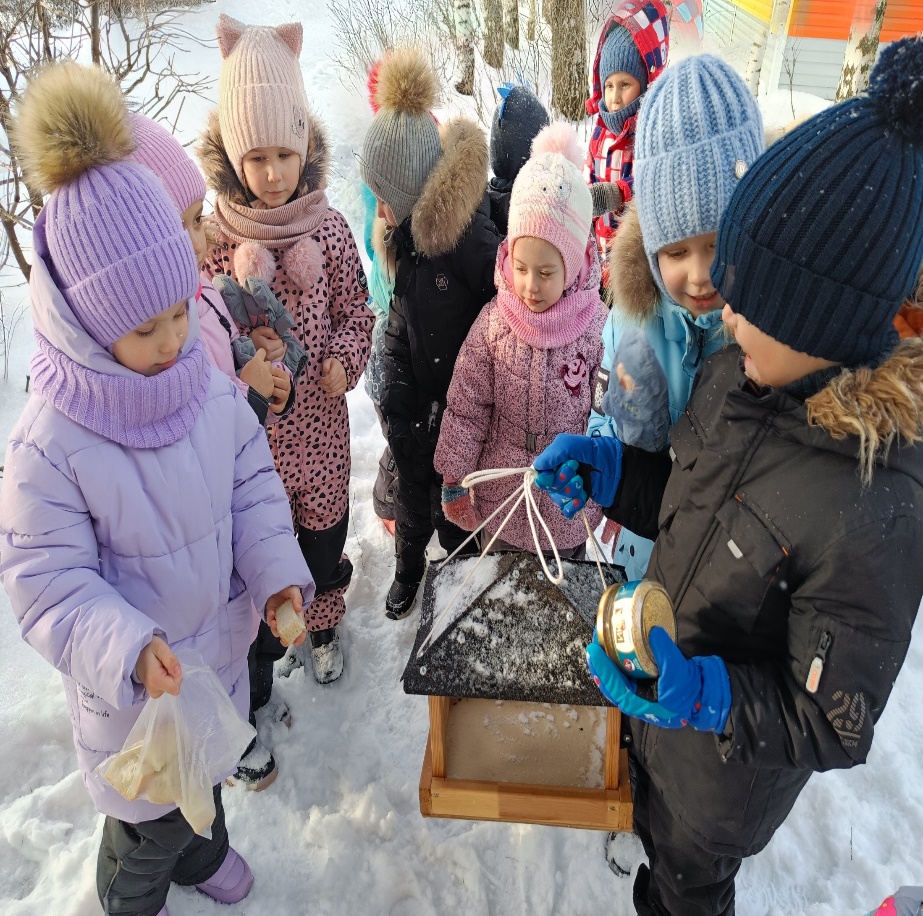 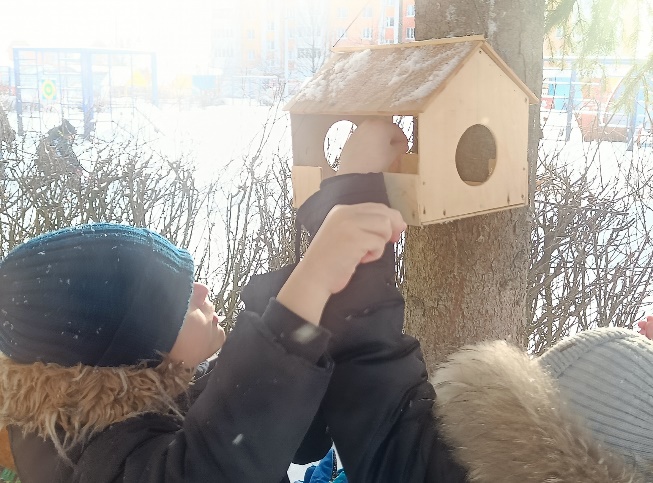 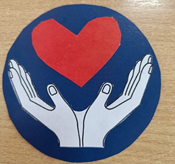 Спешите делать добро!
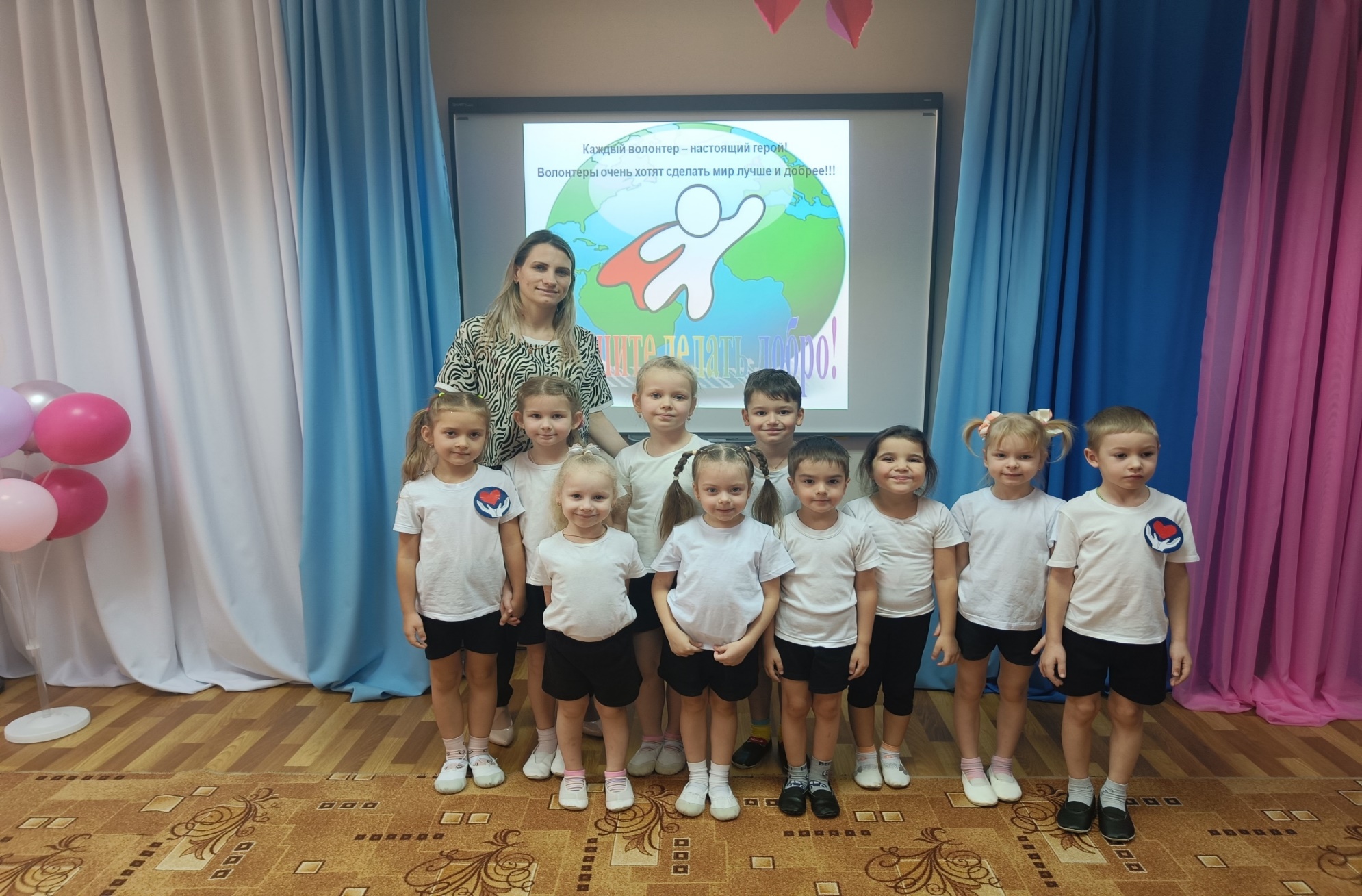